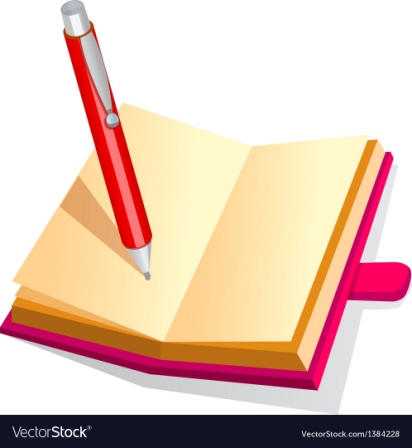 Нормативная база реализации технологии
наставничества
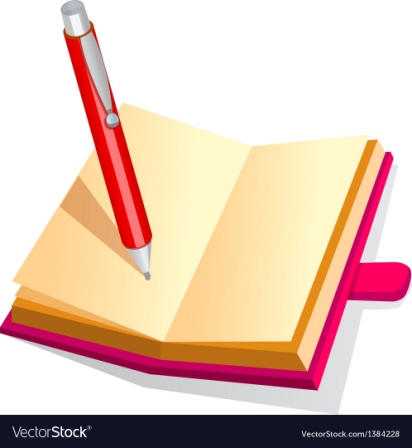 Нормативная база реализации
технологии наставничества
23 декабря 2013 года на
совместном
заседании
Государственного совета РФ и
Комиссии при Президенте РФ по
мониторингу достижения целевых
показателей
экономического развития В. В. Путин
подчеркнул, что необходимо
социально-
возрождать институт наставничества.
С этого момента наставничество
становится одним из приоритетов
федеральной образовательной и
кадровой политики.
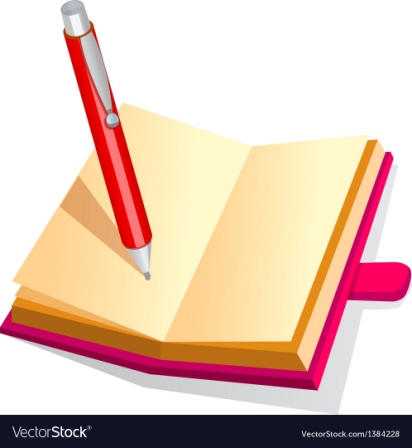 Нормативная база реализации
технологии наставничества
В начале 2018 года был
проведен Всероссийский форум
«Наставник»,
Агентством
инициатив,
организованный
стратегических
результатам
по
которого 23 февраля 2018 года
был сформирован перечень
поручений Президента РФ.
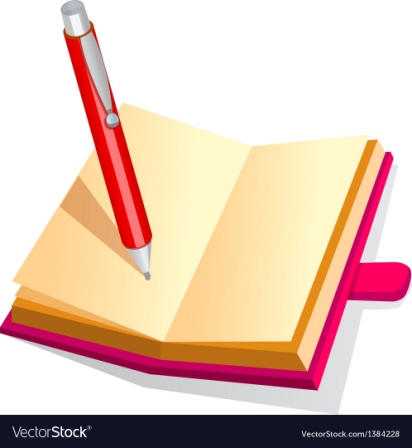 Нормативная база реализации
технологии наставничества
Нормативно-правовой базой на федеральном и региональном
уровнях внедрения наставничества является:
1. Федеральный закон от 29.12.2012 N 273-ФЗ (ред. от 31.07.2020)
"Об образовании в Российской Федерации" (с изм. и доп., вступ. в силу
с 01.08.2020), ст. 28, 47, 48.
2. Приказ Министерства образования и науки от 18 апреля 2013 г.
№291 «Об утверждении Положения о практике обучающихся,
осваивающих основные
профессиональные
образовательные
программы среднего профессионального образования».
3. Ук аз Президента РФ от 2 марта 2018 года №94 «Об учреждении
знака отличия «За наставничество».
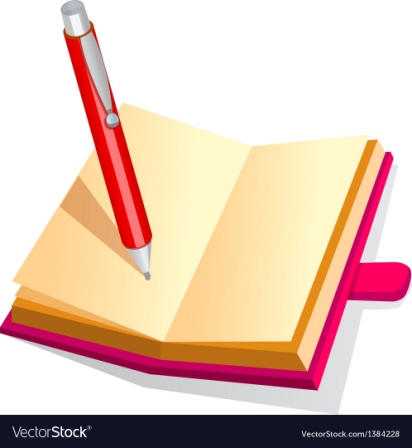 Нормативная база реализации
технологии наставничества
4. Ук аз Президента РФ от 07.05.2018 г. №204 «О национальных
целях и стратегических задачах развития Российской Федерации на
период до 2024 года».
5.
Национальный
проект
«Образование»
(утвержден
президиумом Совета при Президенте Российской Федерации по
стратегическому развитию и национальным проектам (протокол от
3 сентября 2018 г. № 10)/
6. Распоряжение Министерства Просвещения РФ от 30.04.2019 №
МР – 4/02 ви «Об утверждении методических рекомендаций по
созданию и функционированию центров оценки профессионального
мастерства и квалификаций педагогов, центров непрерывного
повышения профессионального мастерства педагогических
работников в рамках федерального проекта «Учитель будущего»».
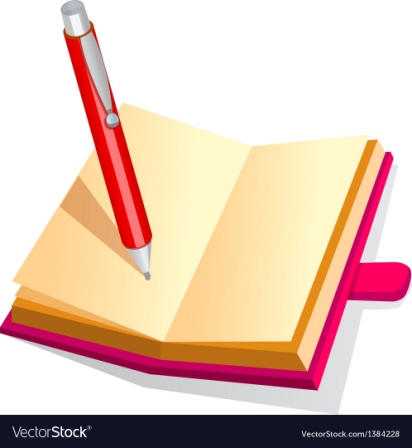 Нормативная база реализации
технологии наставничества
7.Распоряжение Минпросвещения России
от 17.12.2019 N Р-140 "Об утверждении
методических рекомендаций по созданию
центров
профессионального
непрерывного
повышения
мастерства
педагогических работников и центров
оценки профессионального мастерства и
квалификации
педагогов
в
рамках
региональных проектов, обеспечивающих
достижение
результатов
целей,
федерального
показателей
и
проекта
"Учитель будущего" национального проекта
"Образование".
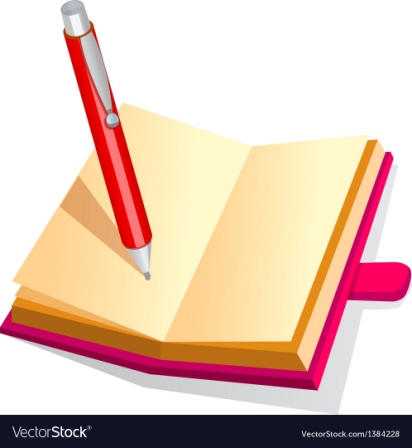 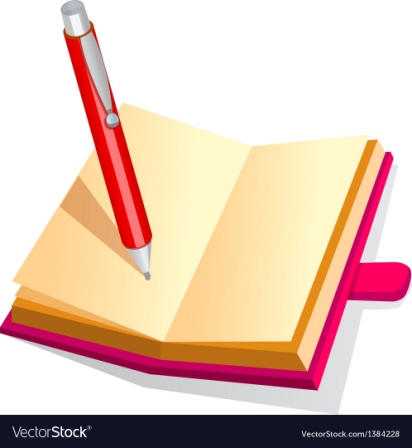 5. Знаете ли вы, в чём заключается сущность
каждой из этих ролей?
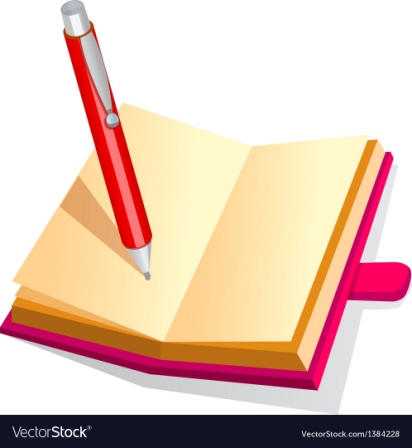 2. Кто такой наставник?
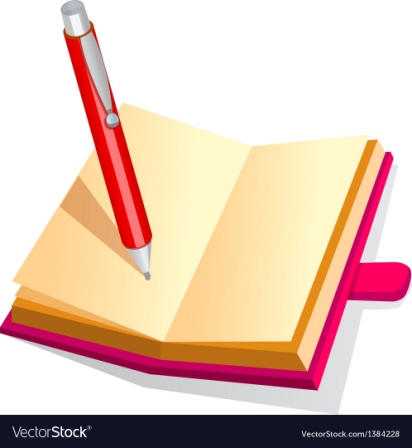 НАСТАВНИК
Человек обладающий
определенным опытом и знаниями,
высоким уровнем коммуникации, стремящийся помочь своему
подопечному приобрести опыт необходимый и достаточный для
овладения профессией.
Наставник
наставничества, имеющий успешный
опыт достижении жизненного,
личностного профессионального
результата, готовый и компетентный
поделиться опытом и навыками,
- участник программы
в
и
необходимыми для стимуляции и
поддержки процессов самореализации и
самосовершенствования наставляемого.
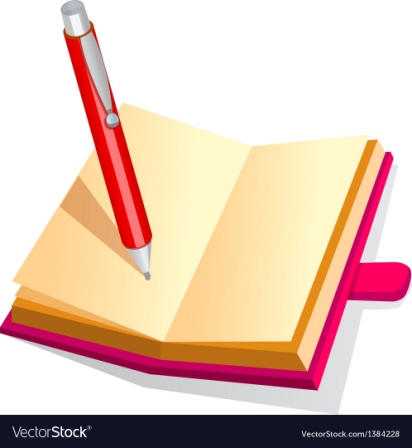 НАСТА ЛЯЕМЫЙ
Наставляемый - участник программы наставничества, который
через взаимодействие с наставником и при его помощи и
поддержке решает конкретные жизненные, личные и
профессиональные задачи, приобретает новый опыт и
развивает новые навыки и компетенции. В конкретных формах
наставляемый
может
быть
определен
термином
"обучающийся".
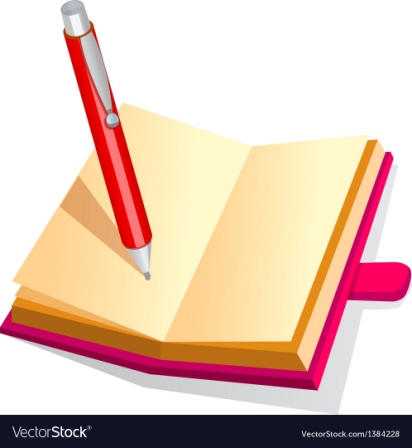 Процесс передачи опыта и знаний от старших к младшим членам
общества;
Форма индивидуальной работы с вновь принятыми или
переведенными на другую должность работниками по введению в
профессию и профессиональному развитию, а также адаптации в
коллективе;


Планомерная работа по передаче навыков от начальника к
подчиненному, инструмент воспитания молодых и перспективных
кадров;
Оказание взаимной помощи, безвозмездных услуг лично либо
организованно в духе партнерства и братства.


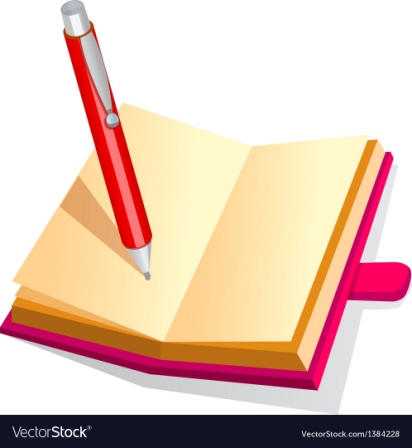 3. Какими качествами должен обладать
наставник?
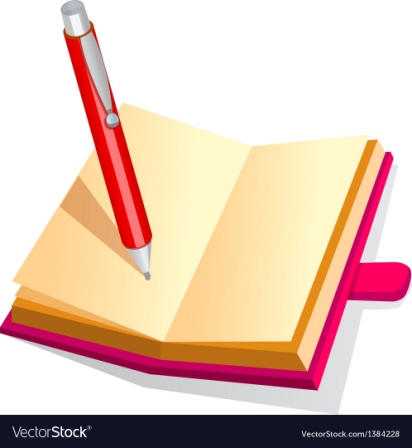 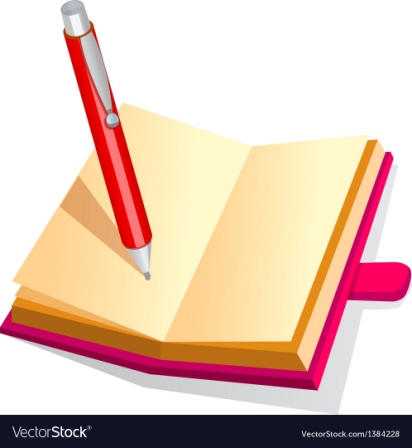 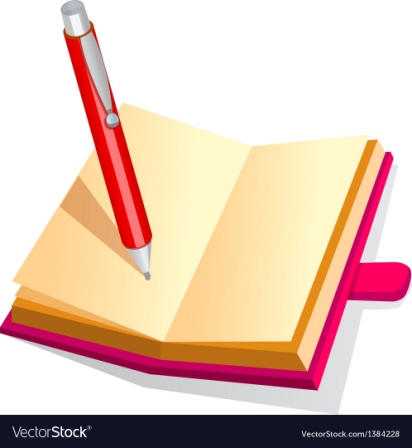 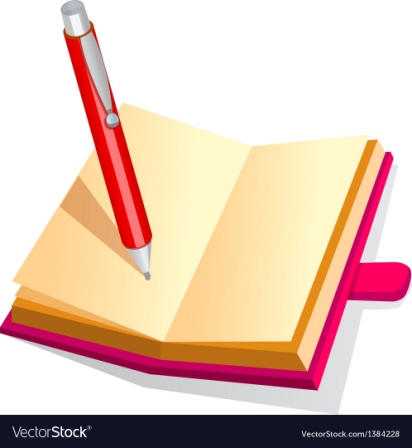 4. В чём заключается деятельность
наставника?
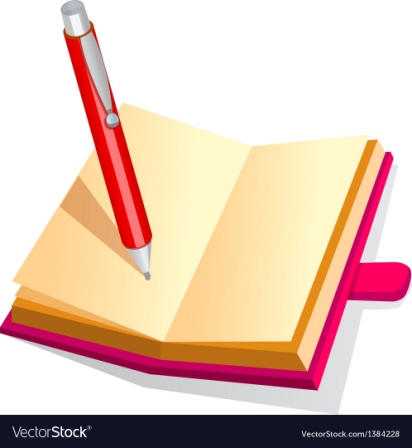 1.Трансляция ценностно-смысловых установок деятельности, в
которую совместно вовлечены наставник и наставляемый;
2.Выявление и актуализация у наставляемого «сильной»
мотивации к деятельности;
3.Педагогическая поддержка наставляемого в процессе его
педагогической деятельности;
4.Создание условий освоения деятельности, сочетающих
психологический комфорт и «развивающий дискомфорт»,
необходимый для формирования самостоятельности и
ответственности наставляемого.
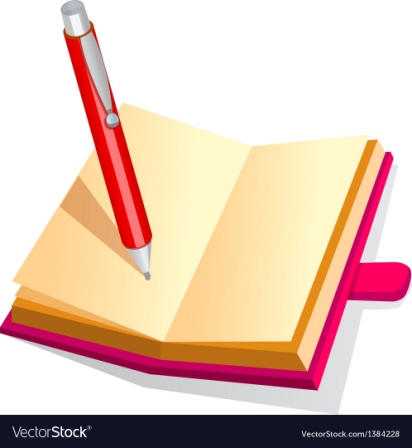 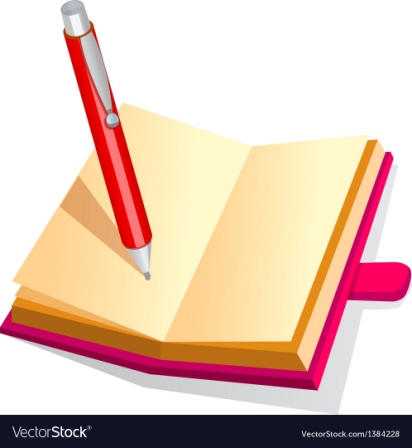 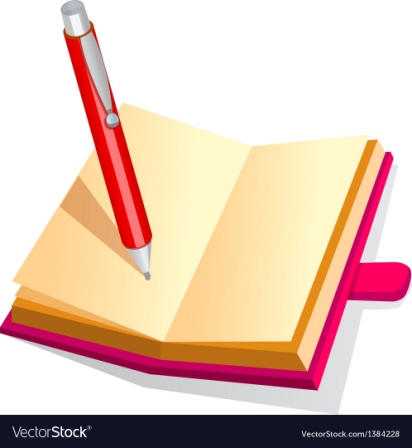 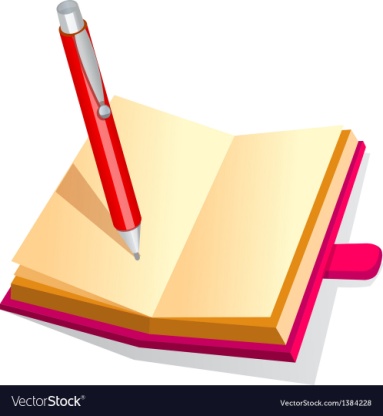 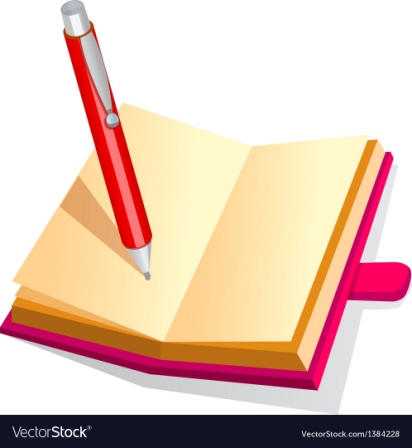 6. О каких из этих моделей вы сегодня
услышали впервые?
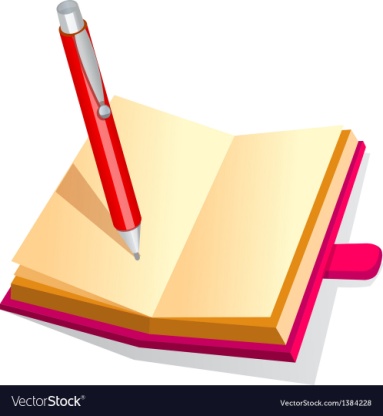 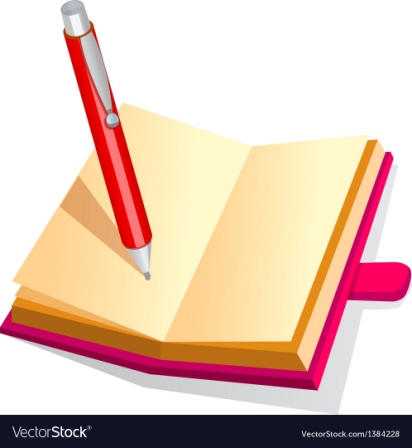 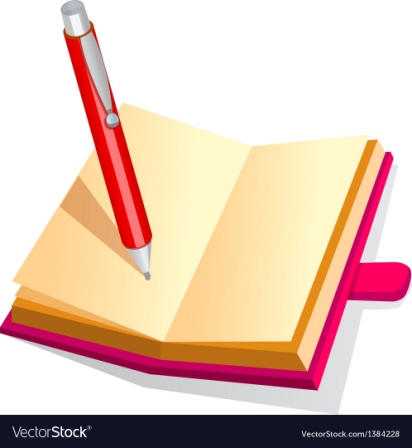 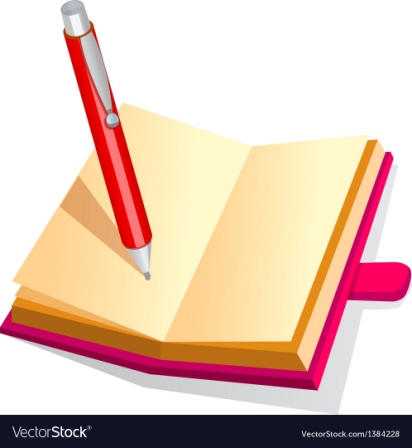 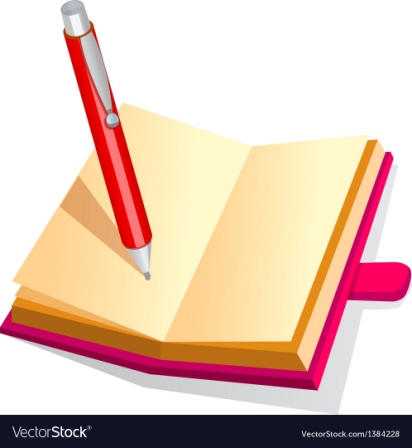 5 ФОРМ НАСТАВНИЧЕСТВА
- методы организации деятельности наставляемого, выступающей
фактором его развития и накопления личностно значимого опыта;
- организация обсуждения (беседа, групповая рефлексия) в процессе
которого осуществляется оценка и осмысление опыта, полученного в
деятельности;
- создание специальных ситуаций (развивающих, деятенльностных,
коммуникативных, проблемных, конфликтных), расширяющих опыт
наставляемого и активизирующих процессы его развития ;
- создание внешних условий, среды освоения деятельности (в том числе
предметно-пространственной среды, оптимальной для развития);
- методы диагностико-развивающего и контролирующего оценивания (в
том числе «включенное наблюдение», беседа, анкетирование, социометрия и
т. д.);
- метод управления межличностными отношениями в группе
наставляемых;
- метод организации контактов и взаимодействия наставляемых с
актуально и перспективно значимыми социальными партнерами;
- метод актуализации индивидуальной мотивации;
- личный пример (наставник как носитель образа «успешной взрослости»,
эффективных стратегий самообразования и развития;
- метод информирования (в том числе в форме инcтруктирования);
- консультирование.
ЭТАПЫ ВЗАИМОДЕЙСТВИЯ
НАСТАВНИКА И НАСТАВЛЯЕМОГО
ПРОГНОСТИЧЕСКИЙ — определение целей взаимодействия,
выстраивание отношений взаимопонимания и доверия, определение
круга обязанностей, полномочий субъектов, выявление дефицитов
наставляемого;
ПРАКТИЧЕСКИЙ — разработка и реализация программы,
направленной
на
устранение
дефицитов,
корректировка
профессиональных умений наставляемого;
АНАЛИТИЧЕСКИЙ —
определение уровня профессиональной
готовности наставляемого, анализ затруднений, возникших в процессе
реализации программы.
СПАСИБО ЗА ВНИМАНИЕ!